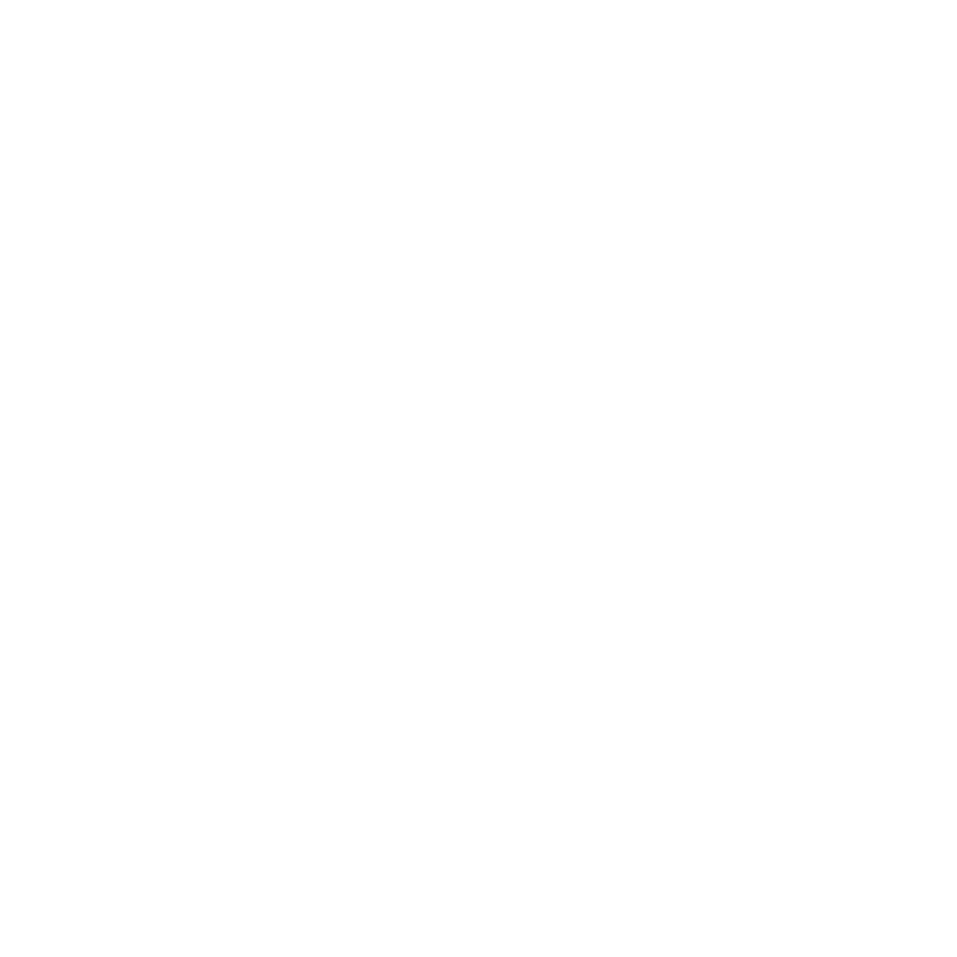 Legal Documents
Sector
Entrepreneurship

Category 
Startup Legal Readiness

Time Frame
2-4 Weeks
Simplified For Underrepresented Founders
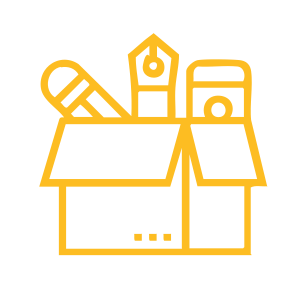 Learning Outcomes 

 Understand the key legal documents needed for investor discussions.
Learn how to use and modify NDAs, term sheets, and cap tables.
Develop the ability to explain these documents in simple terms.
Gain confidence in legal readiness before fundraising.
Learn how to access affordable legal support.
Materials Needed

NDA, term sheet, and cap table templates
Legal document review checklist
Access to legal advisory platforms (e.g., Rocket Lawyer)
Case studies on startup legal challenges
Notebook for tracking document modifications
Description of the Activity

Participants will learn key legal documents for startup fundraising, focusing on underrepresented founders. The session covers NDAs, term sheets, and cap tables with templates and guidance. Participants will tailor documents to their needs, review them with advisors, and practice explaining them confidently. The session ends with role-playing, a Q&A on legal pitfalls, and next steps for legal readiness.
Suitable for:.
Underrepresented startup founders 
Entrepreneurs
Small business owners
Participant Instructions

Draft an NDA, term sheet, and cap table using templates.
Review documents with a legal advisor or platform.
Practice explaining them in simple terms to a peer.
Clarify uncertainties with legal support.
Document key takeaways and modifications.
Share insights and experiences with the group.
Facilitator’s Guidelines

Overview of essential legal documents for startups.
Explain the importance of each document.
Encourage review with an advisor or legal platform.
Use role-playing to practice legal explanations.
Recommend free or affordable legal resources for accessibility.
Debrief and Assessment 

What was the biggest challenge in understanding these legal documents?
How did reviewing with a legal advisor or platform clarify your understanding?
What feedback did you get on explaining them?
How confident are you in discussing these with investors?
What are your next steps to improve legal preparedness?
Background readings 
on this Legal Docs Simplified Kit

"Startup Law and Fundraising" by José Ancer
"The Founder’s Guide to Startup Law" by Clifford Ennico
Resources from Startup Legal Clinics & Online Legal Services
Step-By-Step:

Use templates for an NDA, term sheet, and cap table.
Review with a legal advisor or platform like Rocket Lawyer.
Practice explaining these documents in simple terms.
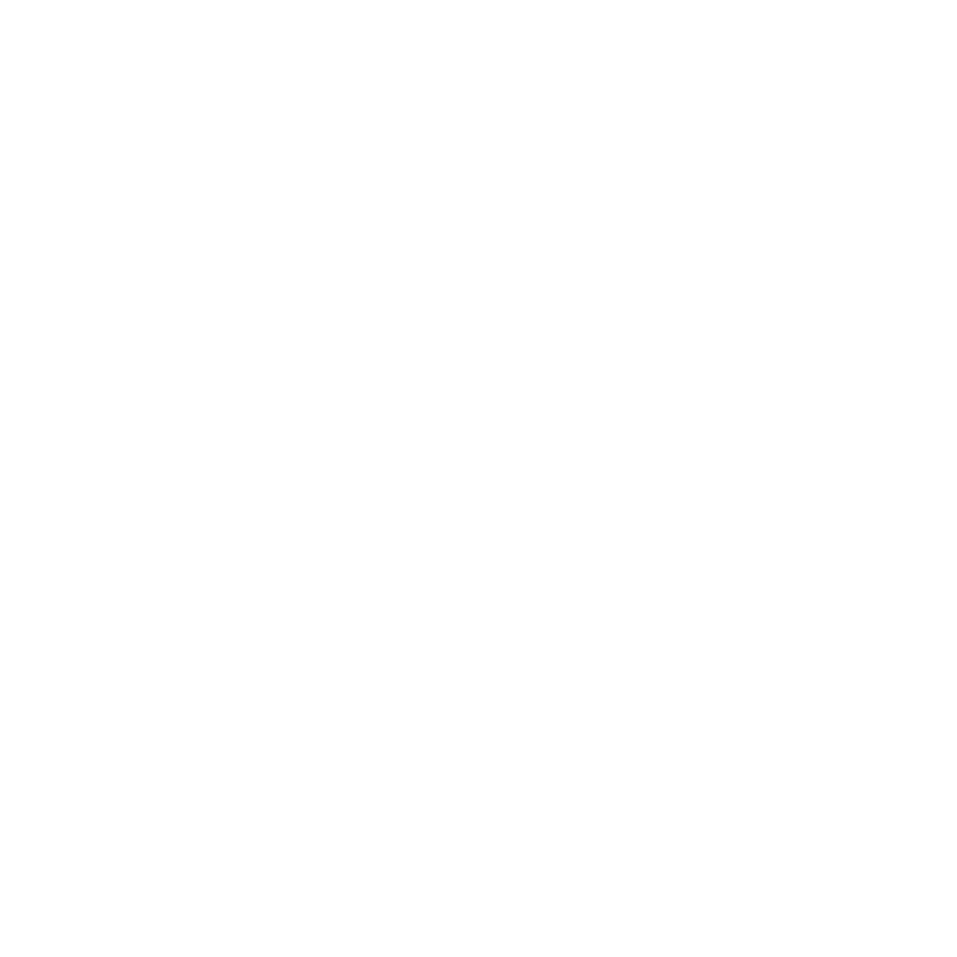 What it does?.

Prepares you for investor discussions with essential legal documents.
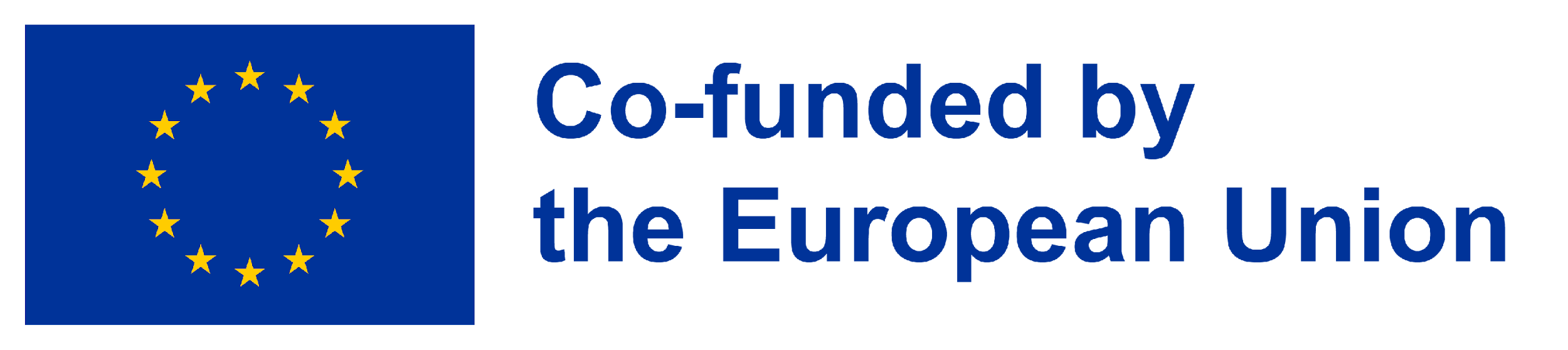 This project has been funded with support from the European Commission. The author is solely responsible for this publication (communication) and the Commission accepts no responsibility for any use may be made of the information contained therein. In compliance of the new GDPR framework, please note that the Partnership will only process your personal data in the sole interest and purpose of the project and without any prejudice to your rights.